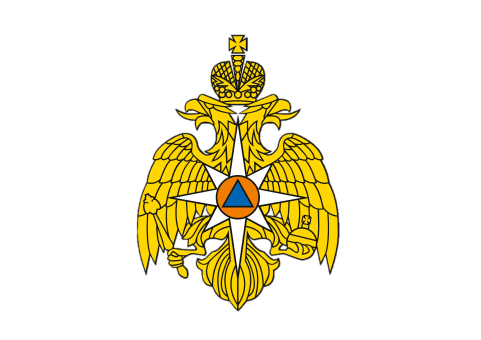 УГРОЗА ЗАТОПЛЕНИЯ
 
ПРОЧИТАЙТЕ СООБЩЕНИЕ ДО КОНЦА 

СЛЕДУЙТЕ ИНСТРУКЦИИ
Перекройте газ и воду, 
отключите электричество

Закройте окна, двери, вентиляционные 
и другие отверстия

Возьмите с собой документы, деньги, предметы первой необходимости

Следуйте в места указанные при проведении оповещения населения